Relational Databases
Borrowed with minor adaptation from Prof. Christos Faloutsos, CMU 15-415/615
Roadmap
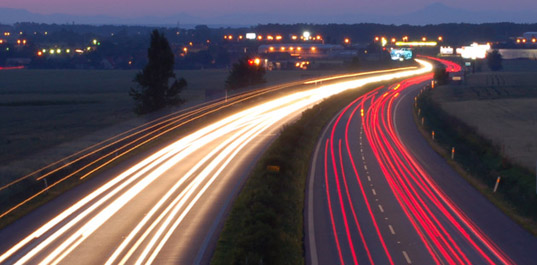 3
Introduction
Integrity constraints (IC)
Enforcing IC
Querying Relational Data
ER to tables
Intro to Views
Destroying/altering tables
Why Study the Relational,a.k.a. “SQL” Model?
Most widely used model.
Vendors: IBM/Informix, Microsoft, Oracle, Sybase, etc.
“Legacy systems” in older models 
e.g., IBM’s IMS
Object-oriented concepts have merged in
object-relational model
Informix->IBM DB2, Oracle
Essentially for up to millions of records (Beyond that,  think NoSQL)
4
Relational Database: Definitions
Relational database: a set of relations 
(relation = table)
 specifically
5
Relational Database: Definitions
Relation: made up of 2 parts:
Schema : specifies name of relation, plus name and type of each column. 
Instance : a table, with rows and columns.
#rows = cardinality
#fields = degree / arity
6
Relational Database: Definitions
relation: a set of rows or tuples. 
 all rows are distinct
 no order among rows (why?)
7
Ex: Instance of Students Relation
8
Cardinality = 3, arity = 5 ,
 all rows distinct
 Q: do values in a column need to be distinct?
SQL - A language for Relational DBs
SQL* (a.k.a. “Sequel”), standard language
Data Definition Language (DDL)
create, modify, delete relations
specify constraints
administer users, security, etc.
E.g.:
9
create table student 
    (ssn fixed, name char(20));
* Structured Query Language
SQL - A language for Relational DBs
Data Manipulation Language (DML)
Specify queries to find tuples that satisfy criteria
add, modify, remove tuples
10
select * from student ;

update takes set grade=4 
    where name=‘smith’
    and cid = ‘db’;
SQL Overview
CREATE TABLE <name> ( <field> <domain>, … )
INSERT INTO <name> (<field names>)     VALUES (<field values>)
DELETE FROM <name>       WHERE <condition>
11
SQL Overview
UPDATE <name>    SET <field name> = <value> WHERE <condition>
SELECT <fields>   FROM <name> WHERE <condition>
12
Creating Relations in SQL
Creates the Students relation.
13
CREATE TABLE Students
	(sid CHAR(20), 
	 name CHAR(20), 
	 login CHAR(10),
	 age INTEGER,
	 gpa FLOAT)
Creating Relations in SQL
Creates the Students relation.
Note: the type (domain)  of each field is specified, and enforced by the DBMS whenever tuples are added or modified.
14
CREATE TABLE Students
	(sid CHAR(20), 
	 name CHAR(20), 
	 login CHAR(10),
	 age INTEGER,
	 gpa FLOAT)
Table Creation (continued)
15
Another example:
CREATE TABLE Enrolled
	(sid CHAR(20), 
	 cid CHAR(20), 
	 grade CHAR(2))
Adding and Deleting Tuples
Can insert a single tuple using:
16
INSERT INTO Students 
(sid, name, login, age, gpa)
 VALUES  
(‘53688’, ‘Smith’, ‘smith@cs’, 18, 3.2)
Adding and Deleting Tuples
‘mass’-delete (all Smiths!) :
17
DELETE  
  FROM Students S
 WHERE S.name = ‘Smith’
Roadmap
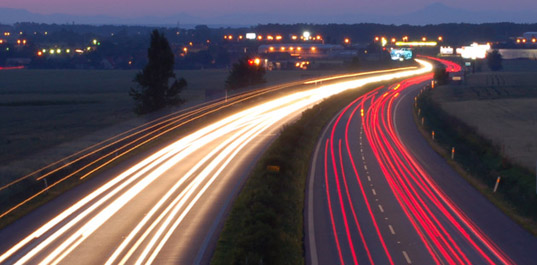 18
Introduction
Integrity constraints (IC)
Enforcing IC
Querying Relational Data
ER to tables
Intro to Views
Destroying/altering tables
Keys
Keys help  associate tuples in different relations
Keys are one form of integrity constraint (IC)
19
Enrolled
Students
(Motivation: )
20
In flat files, how would you check for duplicate ssn, in a student file?
(horror stories, if ssn is duplicate?)
Keys
Keys help  associate tuples in different relations
Keys are one form of integrity constraint (IC)
21
Enrolled
Students
FOREIGN Key
PRIMARY Key
Primary Keys
A set of fields is a superkey if:
No two distinct tuples can have same values in all key fields
A set of fields is a key for a relation if :
minimal superkey
22
Student (ssn, name, address)
{ssn,name}:     superkey
{ssn}:                superkey, AND key
{name}:            not superkey
Primary Keys
what if >1 key for a relation?
23
Primary Keys
what if >1 key for a relation?
 one of the keys is chosen (by DBA) to be the primary key.     Other keys are called candidate keys..
Q: example of >1 superkeys?
24
Primary Keys
what if >1 key for a relation?
 one of the keys is chosen (by DBA) to be the primary key.     Other keys are called candidate keys..
Q: example of >1 superkeys?
A1: student: {ssn}, {student-id#}, 
        {driving license#, state}
A2: Employee: {ssn}, {phone#}, {room#}
A3: computer: {mac-address}, {serial#}
25
Primary Keys
E.g.
sid is a key for Students.  
What about name?
The set {sid, gpa} is a superkey.
26
Syntax:
27
CREATE TABLE Enrolled
  (sid CHAR(20)
   cid  CHAR(20),
   grade CHAR(2))
Syntax:
28
CREATE TABLE Enrolled
  (sid CHAR(20)
   cid  CHAR(20),
   grade CHAR(2),
   PRIMARY KEY (sid,cid))
PRIMARY KEY == UNIQUE, NOT NULL
Drill:
CREATE TABLE Enrolled
   (sid CHAR(20)
    cid  CHAR(20),
    grade CHAR(2),
    PRIMARY KEY  (sid),
    UNIQUE (cid, grade))
CREATE TABLE Enrolled
  (sid CHAR(20)
   cid  CHAR(20),
   grade CHAR(2),
   PRIMARY KEY (sid,cid))
vs.
29
Drill:
CREATE TABLE Enrolled
   (sid CHAR(20)
    cid  CHAR(20),
    grade CHAR(2),
    PRIMARY KEY  (sid),
    UNIQUE (cid, grade))
CREATE TABLE Enrolled
  (sid CHAR(20)
   cid  CHAR(20),
   grade CHAR(2),
   PRIMARY KEY (sid,cid))
vs.
30
Q: what does this mean?
Primary and Candidate Keys in SQL
CREATE TABLE Enrolled
   (sid CHAR(20)
    cid  CHAR(20),
    grade CHAR(2),
    PRIMARY KEY  (sid),
    UNIQUE (cid, grade))
CREATE TABLE Enrolled
  (sid CHAR(20)
   cid  CHAR(20),
   grade CHAR(2),
   PRIMARY KEY (sid,cid))
vs.
31
“Students can take only one course, and no two students in a course receive the same grade.”
Foreign Keys
32
Enrolled
Students
Foreign Keys, Referential Integrity
Foreign key : Set of fields `refering’ to a tuple in another relation.  
Must correspond to the primary key of the other relation.  
Like a `logical pointer’.
foreign key constraints enforce  referential integrity (i.e., no dangling references.)
33
Foreign Keys in SQL
Enrolled
Students
Example: Only existing students may enroll for courses.
 sid is a foreign key referring to Students:
34
Foreign Keys in SQL
Enrolled
Students
CREATE TABLE Enrolled 
 (sid CHAR(20),cid CHAR(20),grade CHAR(2),
  PRIMARY KEY (sid,cid),
  FOREIGN KEY (sid) REFERENCES Students )
35
Roadmap
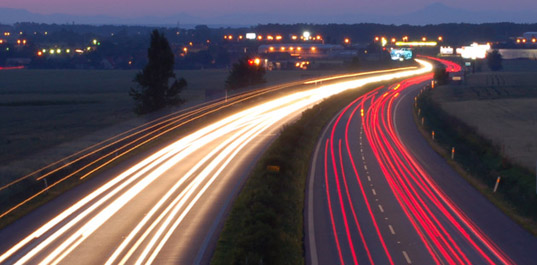 36
Introduction
Integrity constraints (IC)
Enforcing IC
Querying Relational Data
ER to tables
Intro to Views
Destroying/altering tables
Enforcing Referential Integrity
Enrolled
Students
Subtle issues:
What should be done if an Enrolled tuple with a non-existent student id is inserted?
37
Enforcing Referential Integrity
Enrolled
Students
Subtle issues:
What should be done if an Enrolled tuple with a non-existent student id is inserted?  (Reject it!)
38
Enforcing Referential Integrity
Enrolled
Students
Subtle issues, cont’d:
What should be done if a Student’s tuple is deleted?
39
Enforcing Referential Integrity
Subtle issues, cont’d:
What should be done if a Students tuple is deleted?
Also delete all Enrolled tuples that refer to it?
Disallow deletion of a Students tuple that is referred to?
Set sid in Enrolled tuples that refer to it to a default sid?
(In SQL, also: Set sid in Enrolled tuples that refer to it to a special value null, denoting `unknown’ or `inapplicable’.)
40
Enforcing Referential Integrity
Similar issues arise if primary key of Students tuple is updated.
41
Integrity Constraints (ICs)
IC: condition that must be true for any instance of the database; e.g., domain constraints.
ICs are specified when schema is defined.
ICs are checked when relations are modified.
42
Integrity Constraints (ICs)
A legal instance of a relation: satisfies all specified ICs.  
DBMS should not allow illegal instances.
we prefer that ICs are enforced by DBMS (as opposed to ?)
Blocks data entry errors, too!
43
Where do ICs Come From?
44
Where do ICs Come From?
the application!
45
Where do ICs Come From?
Subtle point: We can check a database instance to see if an IC is violated, but we can NEVER infer that an IC is true by looking at an instance.
An IC is a statement about all possible instances!
Eg., name is not a key, 
but the assertion that sid is a key is given to us.
46
Where do ICs Come From?
Key and foreign key ICs are the most common; more general ICs supported too.
47
Roadmap
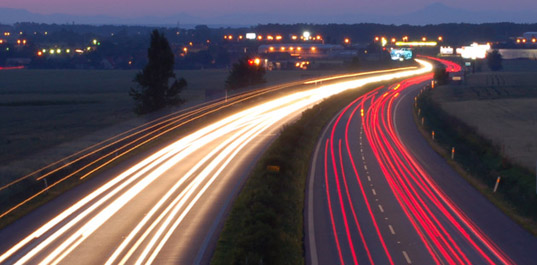 48
Introduction
Integrity constraints (IC)
Enforcing IC
Querying Relational Data
ER to tables
Intro to Views
Destroying/altering tables
ER to tables outline:
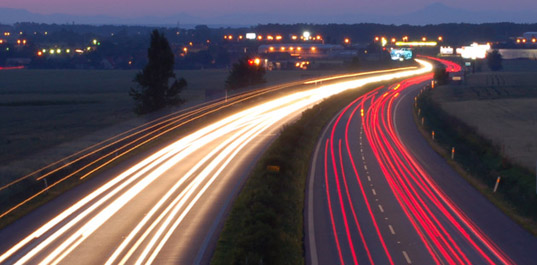 49
strong entities
weak entities
(binary) relationships
1-to-1, 1-to-many, etc
total/partial participation
ternary relationships
ISA-hierarchies
aggregation
Logical DB Design: ER to Relational
name
ssn
lot
Employees
50
(strong) entity sets to tables.
Logical DB Design: ER to Relational
name
ssn
lot
Employees
51
(strong) entity sets to tables.
CREATE TABLE Employees 
  (ssn CHAR(11),
   name CHAR(20),
   lot  INTEGER,
   PRIMARY KEY  (ssn))
Relationship Sets to Tables
since
name
dname
ssn
lot
Employees
Works_In
52
Many-to-many:
budget
did
Departments
Relationship Sets to Tables
since
name
dname
ssn
lot
Employees
Works_In
53
Many-to-many:
budget
did
Departments
Relationship Sets to Tables
54
CREATE TABLE Works_In(
  ssn  CHAR(11),
  did  INTEGER,
  since  DATE,
 PRIMARY KEY (ssn, did),
 FOREIGN KEY (ssn) 
    REFERENCES Employees,
 FOREIGN KEY (did) 
  REFERENCES Departments)
key of many-to-many relationships:
Keys from participating entity sets  (as foreign keys).
Review: Key Constraints in ER
since
name
dname
budget
ssn
lot
did
Employees
Manages
Departments
55
1-to-many:
(Reminder: Key Constraints in ER)
56
1-to-1
Many-to-1
1-to Many
Many-to-Many
ER to tables - summary of basics
57
strong entities:
key -> primary key
(binary) relationships:
get keys from all participating entities - pr. key:
1-to-1 -> either key (other: ‘cand. key’)
1-to-N -> the key of the ‘N’ part
M-to-N -> both keys
since
name
dname
budget
ssn
did
lot
Employees
Manages
Departments
A subtle point (1-to-many)
58
Translating ER with Key Constraints
since
name
dname
budget
ssn
did
lot
Employees
Manages
Departments
59
CREATE TABLE  Departments(
 did	    INTEGER),
 dname   CHAR(20),
 budget  REAL,
 PRIMARY KEY  (did),
)
CREATE TABLE  Manages(
 ssn    CHAR(11),
 did    INTEGER,
 since  DATE,
 

 PRIMARY KEY  (did),
 FOREIGN KEY (ssn)     REFERENCES Employees,
 FOREIGN KEY (did) REFERENCES Departments)
Two-table-solution
Translating ER with Key Constraints
since
name
dname
budget
ssn
did
lot
Employees
Manages
Departments
60
CREATE TABLE  Dept_Mgr(
 ssn    CHAR(11), 
 did    INTEGER,
 since  DATE,
 dname  CHAR(20),
 budget REAL,
 PRIMARY KEY  (did),
 FOREIGN KEY (ssn) 
  REFERENCES Employees)
Single-table-solution
Translating ER with Key Constraints
since
name
dname
budget
ssn
did
lot
Employees
Manages
Departments
61
CREATE TABLE  Manages(
 ssn   CHAR(11),
 did   INTEGER,
 since DATE,
 

 PRIMARY KEY  (did),
 FOREIGN KEY (ssn)     REFERENCES Employees,
 FOREIGN KEY (did) REFERENCES Departments)
CREATE TABLE  Dept_Mgr(
 ssn    CHAR(11), 
 did    INTEGER,
 since  DATE,
 dname  CHAR(20),
 budget REAL,
 PRIMARY KEY  (did),
 FOREIGN KEY (ssn) 
  REFERENCES Employees)
Vs.
Pros and cons?
62
Drill:
What if the toy department has no manager (yet) ?
63
CREATE TABLE  Dept_Mgr(
 did    INTEGER,
 dname  CHAR(20),
 budget REAL,
 ssn    CHAR(11),
 since  DATE,
 PRIMARY KEY  (did),
 FOREIGN KEY (ssn) 
  REFERENCES Employees)
since
name
dname
budget
ssn
did
lot
Employees
Manages
Departments
Drill:
What if the toy department has no manager (yet) ?
A: one-table solution can not handle that.
(ie., helps enforce ‘thick arrow’ – see next)
64
CREATE TABLE  Dept_Mgr(
 did    INTEGER,
 dname  CHAR(20),
 budget REAL,
 ssn    CHAR(11),
 since  DATE,
 PRIMARY KEY  (did),
 FOREIGN KEY (ssn) 
  REFERENCES Employees)
since
name
dname
budget
ssn
did
lot
Employees
Manages
Departments
Rules:
Thick arrow -> one-table solution
Thin arrow  -> two-table solution
(More rules: next)
65
CREATE TABLE  Dept_Mgr(
 did    INTEGER,
 dname  CHAR(20),
 budget REAL,
 ssn    CHAR(11),
 since  DATE,
 PRIMARY KEY  (did),
 FOREIGN KEY (ssn) 
  REFERENCES Employees)
ER to tables outline:
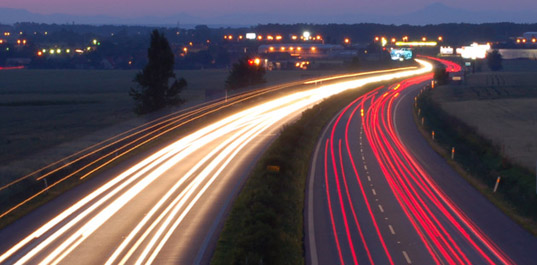 66
strong entities
weak entities
(binary) relationships
1-to-1, 1-to-many, etc
total/partial participation
ternary relationships
ISA-hierarchies
aggregation
Review: Participation Constraints
Does every department have a manager?
If so, this is a participation constraint:  the participation of Departments in Manages is said to be total (vs. partial).
Every did value in Departments table must appear in a row of the Manages table (with a non-null ssn value!)
67
since
since
name
name
dname
dname
ssn
did
did
budget
budget
lot
Departments
Employees
Manages
Works_In
since
Participation Constraints in SQL
We can capture participation constraints involving one entity set in a binary relationship, but little else (without resorting to CHECK constraints).
68
CREATE TABLE  Dept_Mgr(
   did    INTEGER,
   dname  CHAR(20),
   budget REAL,
   ssn    CHAR(11) NOT NULL,
   since  DATE,
   PRIMARY KEY  (did),
   FOREIGN KEY  (ssn) REFERENCES Employees,
      ON DELETE NO ACTION)
Participation Constraints in SQL
Total participation (‘no action’ -> do NOT do the delete)
Ie, a department MUST have a nanager
69
CREATE TABLE  Dept_Mgr(
   did    INTEGER,
   dname  CHAR(20),
   budget REAL,
   ssn    CHAR(11) NOT NULL,
   since  DATE,
   PRIMARY KEY  (did),
   FOREIGN KEY  (ssn) REFERENCES Employees,
      ON DELETE NO ACTION)
Participation Constraints in SQL
Partial partipation, ie, a department may be headless
70
CREATE TABLE  Dept_Mgr(
   did    INTEGER,
   dname  CHAR(20),
   budget REAL,
   ssn    CHAR(11) NOT NULL,
   since  DATE,
   PRIMARY KEY  (did),
   FOREIGN KEY  (ssn) REFERENCES Employees,
      ON DELETE SET NULL)
Participation Constraints in SQL
Partial partipation, ie, a department may be headless
OR (better): use the two-table solution
71
CREATE TABLE  Dept_Mgr(
   did    INTEGER,
   dname  CHAR(20),
   budget REAL,
   ssn    CHAR(11) NOT NULL,
   since  DATE,
   PRIMARY KEY  (did),
   FOREIGN KEY  (ssn) REFERENCES Employees,
      ON DELETE SET NULL)
ER to tables outline:
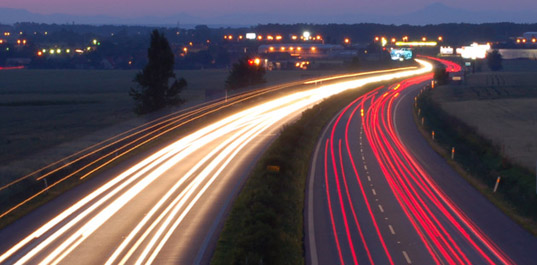 72
strong entities
weak entities
(binary) relationships
1-to-1, 1-to-many, etc
total/partial participation
ternary relationships
ISA-hierarchies
aggregation
Review: Weak Entities
A weak entity can be identified uniquely only by considering the primary key of another (owner) entity.
Owner entity set and weak entity set must participate in a one-to-many relationship set (1 owner, many weak entities).
Weak entity set must have total participation in this identifying relationship set.
73
name
cost
dname
age
ssn
lot
Policy
Dependents
Employees
Review: Weak Entities
74
How to turn ‘Dependents’ into a table?
name
cost
dname
age
ssn
lot
Policy
Dependents
Employees
Translating Weak Entity Sets
Weak entity set and identifying relationship set are translated into a single table (== ‘total participation’)
75
CREATE TABLE  Dep_Policy (
   dname  CHAR(20),
   age    INTEGER,
   cost   REAL,
   ssn    CHAR(11) NOT NULL,
   PRIMARY KEY  (dname, ssn),
   FOREIGN KEY  (ssn) REFERENCES Employees,
      ON DELETE CASCADE)
Translating Weak Entity Sets
Weak entity set and identifying relationship set are translated into a single table.
When the owner entity is deleted, all owned weak entities must also be deleted (-> ‘CASCADE’)
76
CREATE TABLE  Dep_Policy (
   dname  CHAR(20),
   age    INTEGER,
   cost   REAL,
   ssn    CHAR(11) NOT NULL,
   PRIMARY KEY  (dname, ssn),
   FOREIGN KEY  (ssn) REFERENCES Employees,
      ON DELETE CASCADE)
ER to tables outline:
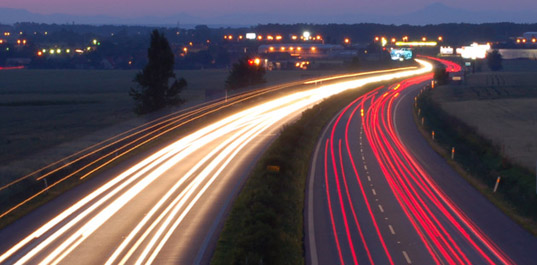 77
strong entities
weak entities
(binary) relationships
1-to-1, 1-to-many, etc
total/partial participation
ternary relationships
ISA-hierarchies
aggregation
name
ssn
lot
Employees
hours_worked
hourly_wages
ISA
contractid
Contract_Emps
Hourly_Emps
78
Review: ISA Hierarchies
Overlap constraints:  Can Joe be an Hourly_Emps as well as a Contract_Emps entity?  (Allowed/disallowed)
Covering constraints:  Does every Employees entity also have to be an Hourly_Emps or a Contract_Emps entity? (Yes/no)
name
ssn
lot
Employees
hours_worked
hourly_wages
ISA
contractid
Contract_Emps
Hourly_Emps
Drill:
79
What would you do?
Translating ISA Hierarchies to Relations
General approach: 3 relations: Employees, Hourly_Emps and Contract_Emps.
how many times do we record an employee?
what to do on deletion?
how to retrieve all info about an employee?
80
EMP (ssn, name, lot)
H_EMP(ssn,    h_wg,  h_wk)
CONTR(ssn,   cid)
Translating ISA Hierarchies to Relations
Alternative:  Just Hourly_Emps and Contract_Emps.
Hourly_Emps:  ssn, name, lot, hourly_wages, hours_worked.
Each employee must be in one of these two subclasses.
81
EMP (ssn, name, lot)
H_EMP(ssn, h_wg, h_wk, name, lot)
CONTR(ssn,   cid, name, lot)
Notice: ‘black’ is gone!
Not in book – why NOT 1 table + nulls?
82
name
ssn
h_wg
cid
hourly
all
contractors
Not in book – why NOT 1 table + nulls?
83
TYPE
name
ssn
h_wg
cid
…
…
hourly
all
contractors
ER to tables outline:
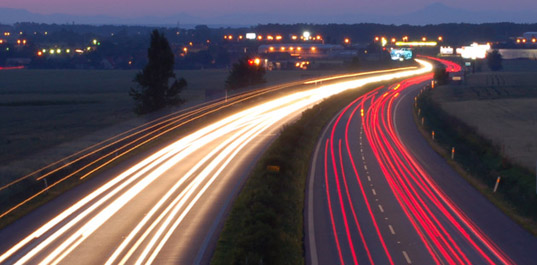 84
strong entities
weak entities
(binary) relationships
1-to-1, 1-to-many, etc
total/partial participation
ternary relationships
ISA-hierarchies
aggregation
Ternary relationships; aggregation
85
rare
keep keys of all participating entity sets

(or:  avoid such situations:
break into 2-way relationships or
add an auto-generated key
)
Roadmap
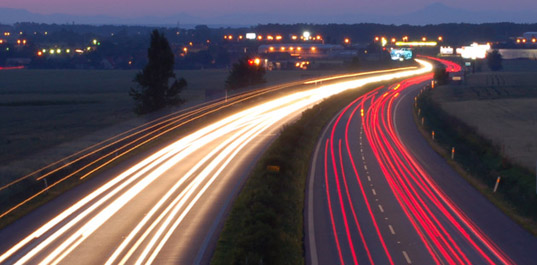 86
Introduction
Integrity constraints (IC)
Enforcing IC
Querying Relational Data
ER to tables
Intro to Views
Destroying/altering tables
Views
87
Virtual tables
	CREATE VIEW YoungActiveStudents(name,grade)
		AS SELECT S.name, E.grade
		FROM Students S, Enrolled E
		WHERE S.sid=E.sid and S.age<21
DROP VIEW
Views and Security
88
DBA: grants authorization to a view for a user
user can only see the view - nothing else
Roadmap
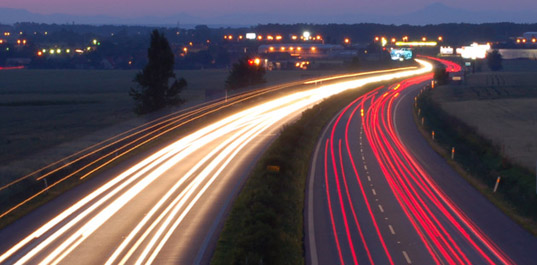 89
Introduction
Integrity constraints (IC)
Enforcing IC
Querying Relational Data
ER to tables
Intro to Views
Destroying/altering tables
Table changes
90
DROP TABLE
ALTER TABLE, e.g.
ALTER TABLE students
	ADD COLUMN maiden-name CHAR(10)
Relational Model: Summary
A tabular representation of data.
Simple and intuitive; widely used
Integrity constraints can be specified by the DBA, based on customer specs.  DBMS checks for violations.  
Two important ICs: primary and foreign keys
also: not null, unique
In addition, we always have domain constraints.
Mapping from ER to Relational is (fairly) straightforward:
91
ER to tables - summary of basics
92
strong entities:
key -> primary key
(binary) relationships:
get keys from all participating entities - pr. key:
1:1 -> either key 
1:N -> the key of the ‘N’ part
M:N -> both keys
weak entities:
strong key + partial key -> primary key
..... ON DELETE CASCADE
ER to tables - summary of advanced
93
total/partial participation:
NOT NULL; ON DELETE NO ACTION
ternary relationships:
get keys from all; decide which one(s) -> prim. key
aggregation: like relationships
ISA:
2 tables (‘total coverage’)
3 tables (most general)
ISA